Моя Родословная
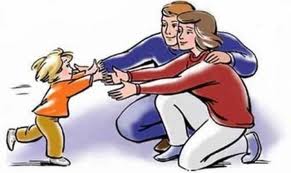 Филимоненко Данил
Ученик 2 б класса
МБОУ СОШ № 20
Г. Тулун
 2013 год
Руководитель:
Кондратюк Г. А.
Я
Со мной вы уже знакомы, но все же я хочу рассказать вам о своей семье. В нашей семье есть маленькие традиции. По выходным мы любим сходить куда-нибудь вместе. Если мы с папой взялись за уборку снега, то остальные домочадцы не остаются в стороне. Если что-то делать, то вместе!
Мой папа
Моего папу зовут Сергей. Папа любит проводить время с семьей, мы вместе с папой занимаемся мужской работой по дому. Папа очень многому меня учит, помогает с уроками. Я им очень горжусь!
Моя мама
Мою маму зовут Елена. Мамочка большая хозяйка и рукодельница. Она каждый день удивляет нас разными вкусными блюдами, а так же не перестает дарить нам свою материнскую любовь.
Моя сестра
Мою сестру зовут Валерия. Мы с сестрой живем очень дружно. Помогаем друг другу в любых ситуациях. Лера мамина помощница. Она любит вышивать, вязать и рисовать. Если я прошу помощи, то она не когда мне не отказывает.
Моя тетя
Мою тетю зовут Екатерина. Катя любит готовить, помогает родителям по дому, играет со мной если мне вдруг стало скучно. Хорошо учится и любит танцевать.
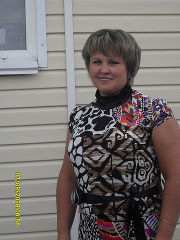 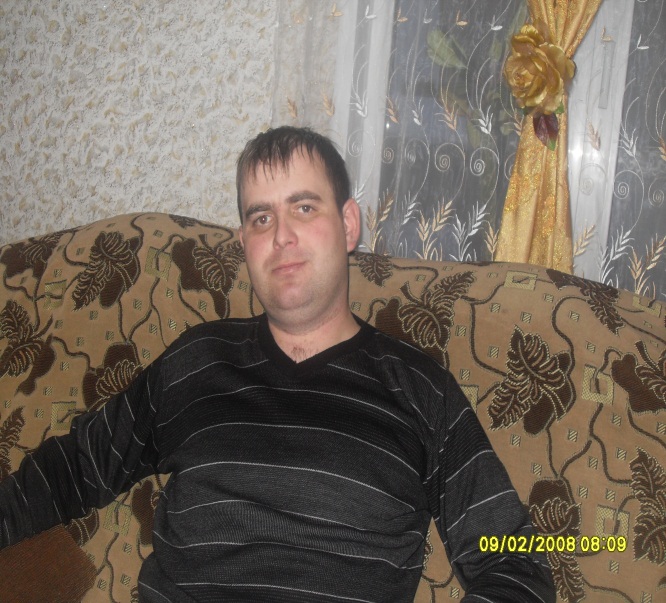 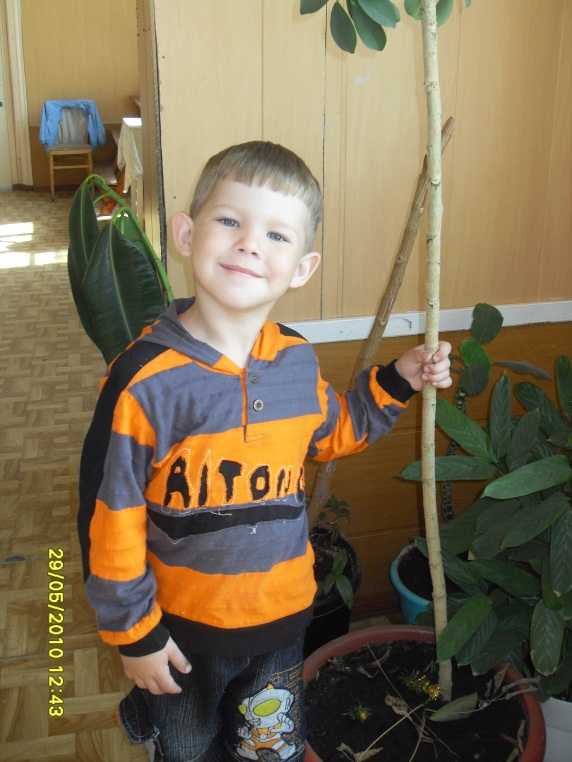 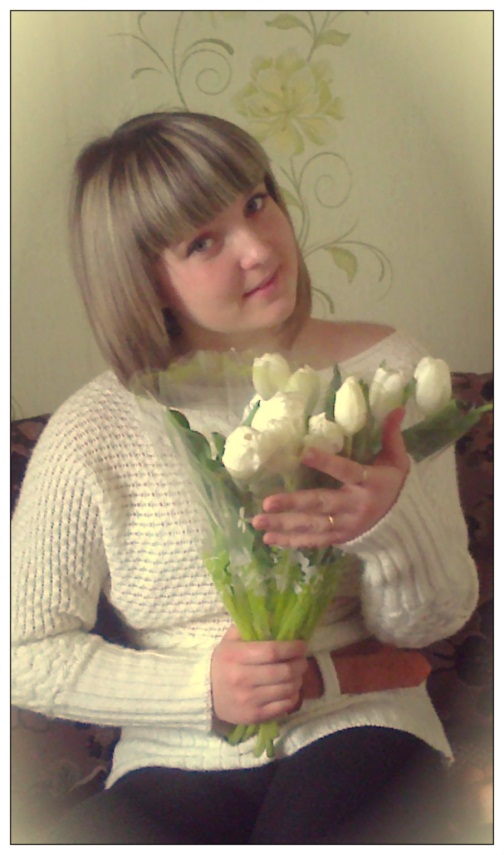 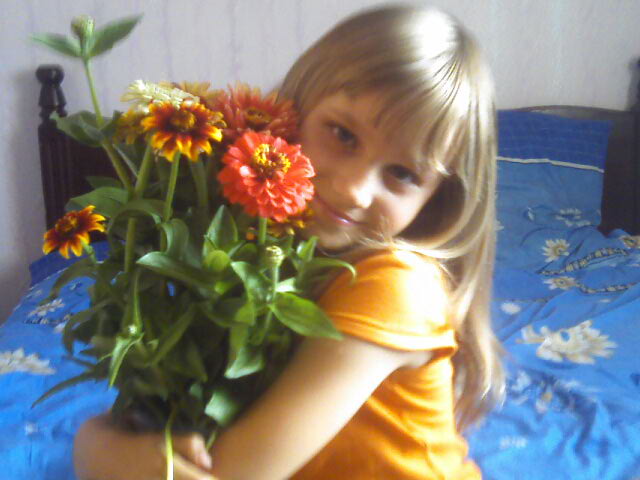 Семья-это счастье, любовь и удача,
Семья-это летом поездка на дачу.
Семья-это праздник, семейные даты,
Подарки, покупки, приятные траты.
Рожденье детей, первый шаг, первый лепет,
Мечты о хорошем, волненье и трепет.
Семья-это труд, друг о друге забота,
Семья-это много домашней работы.
Семья-это важно!
Семья-это сложно!
Но счастливо жить одному невозможно!
Всегда будьте вместе, любовь берегите,
Обиды и ссоры подальше гоните,
Хотим, чтоб про вас говорили друзья:
Какая хорошая эта семья!
Моя семья-самая лучшая!
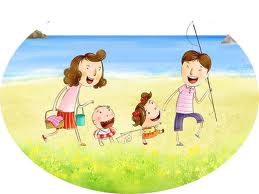